Мойганская 
СОШ
ОТ   А   ДО   Я
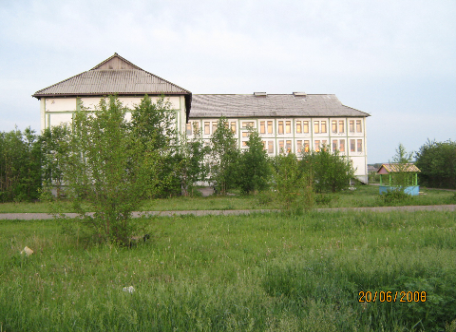 А АКТОВЫЙ ЗАЛ
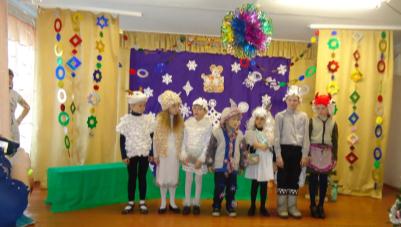 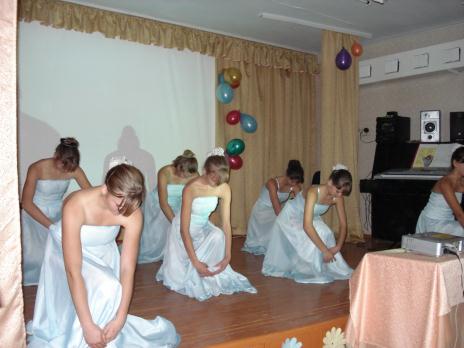 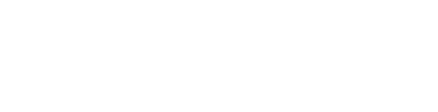 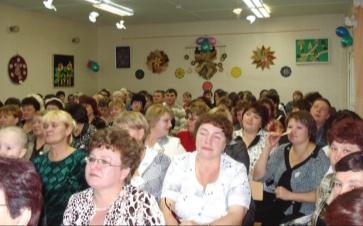 Б БИБЛИОТЕКА
Биология
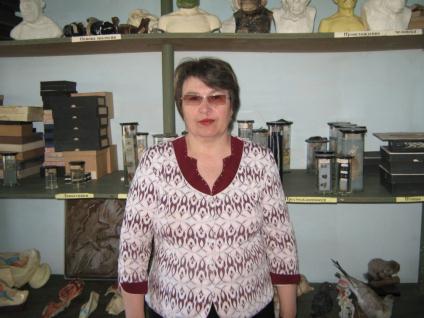 Проничева Е.В.
Нефёдова Т.И.
В ВИКТОРИНЫ
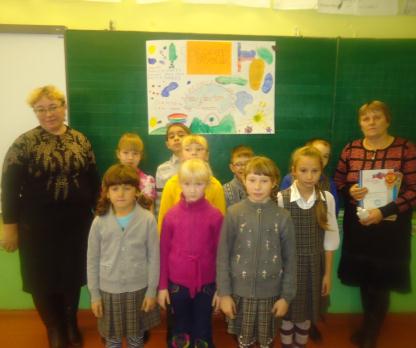 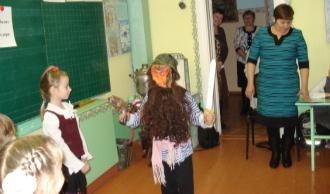 Г ГАРДЕРОБ
Гараж
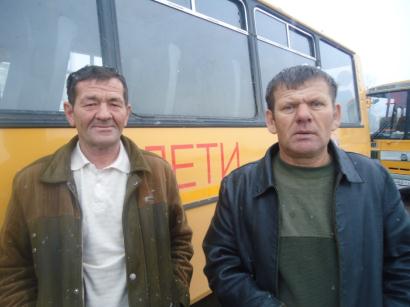 Зябкина А.
Самсонов В.А. Бойцов В.М.
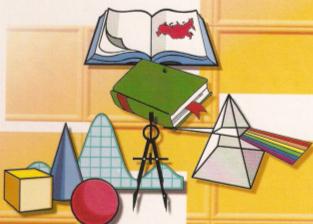 Д ДИРЕКТОР
секретарь
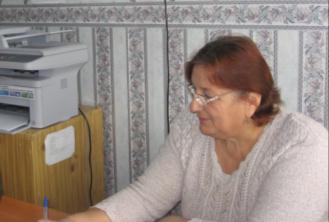 Пятков А.А.
Завозина Л.И.
Е,Ё ЁЛКА
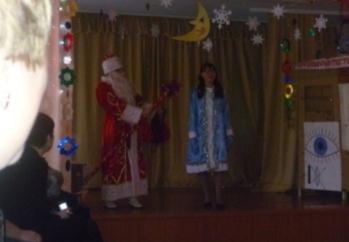 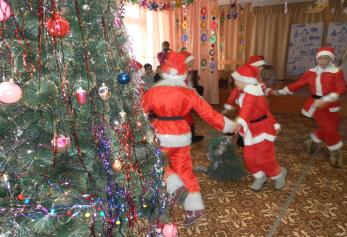 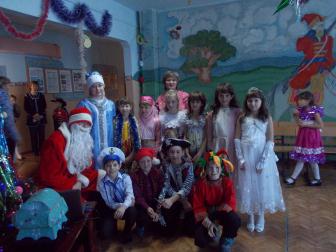 жюри
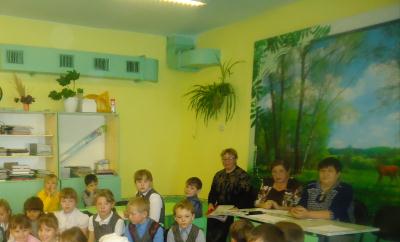 Зарница
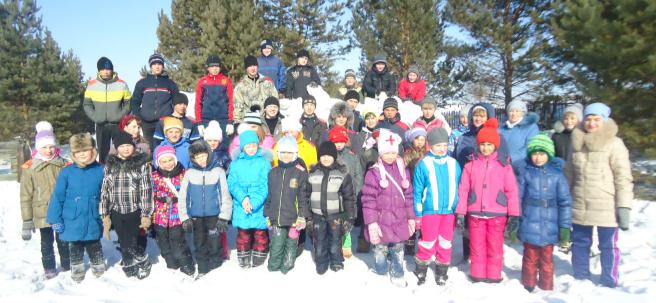 З ЗАВУЧИ
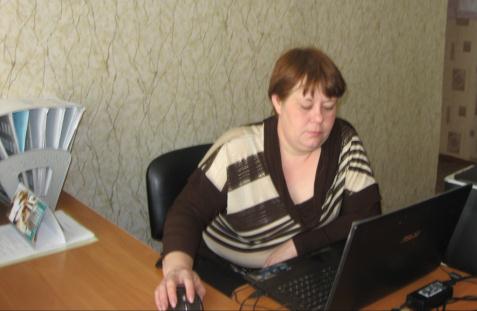 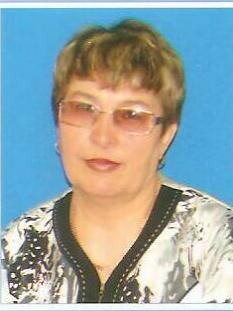 Толстышева Т.Ю.
Нефёдова Т.И.
И,Й ИСТОРИЯ
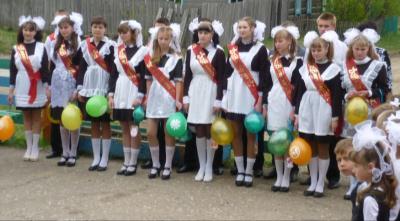 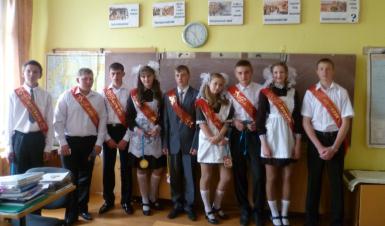 Абзалтынова З.М.
К Коридоры, комната отдыха
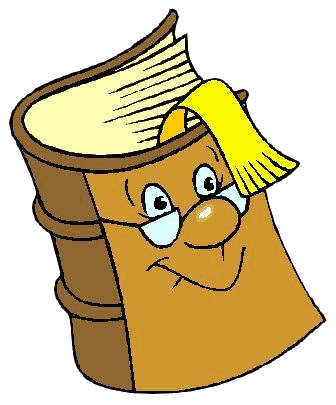 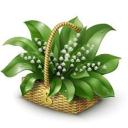 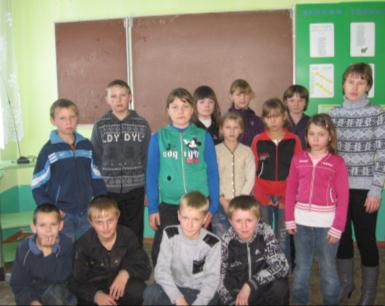 Романенко Т.П., Янкина Л.
    ,   Дудник А.
Пяткова В.А.
Л Литература
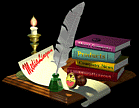 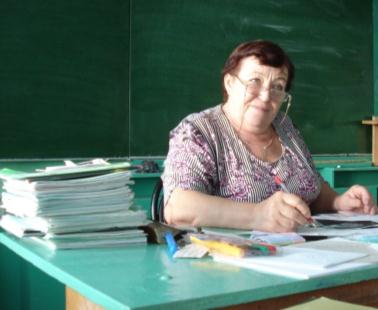 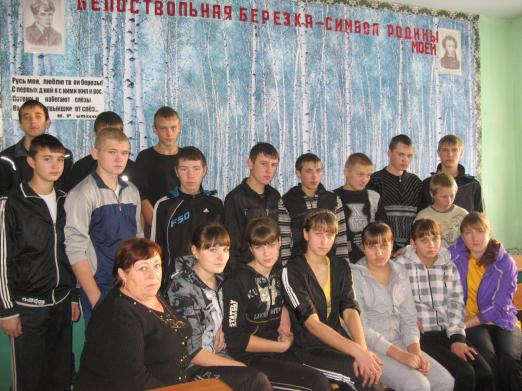 Самсонова Л.М.
М Математика
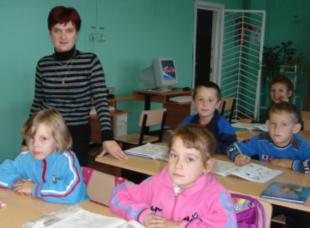 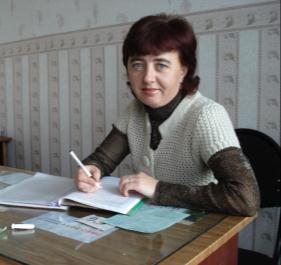 Сутырина Т.А.
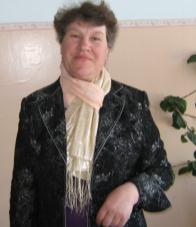 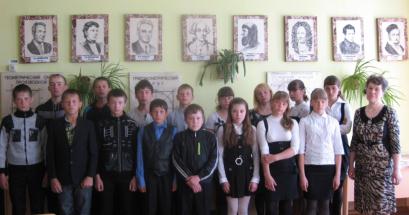 Зайцева М.Н.
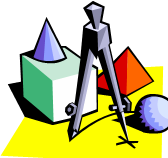 Качко Л.П.
Н Начальные классы
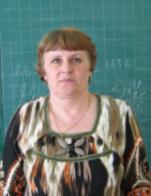 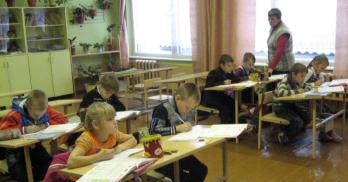 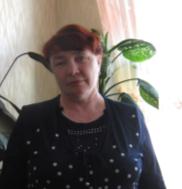 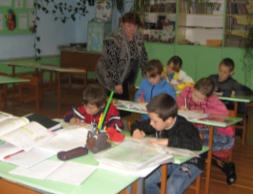 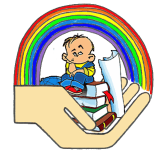 Выборова А.Г.
Караваева Л.Н.
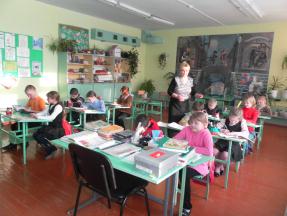 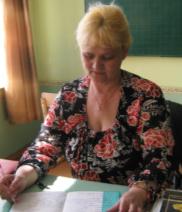 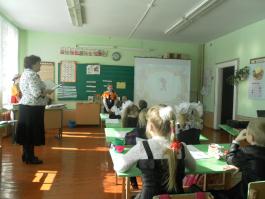 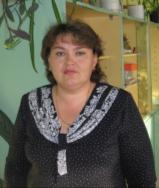 Бойцова Е.И.
Пяткова О.М.
О ОБЖ
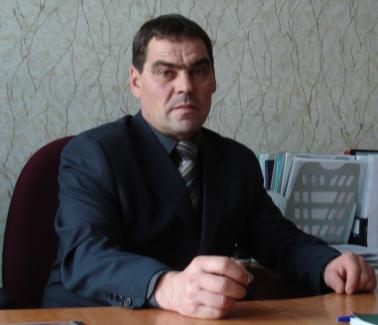 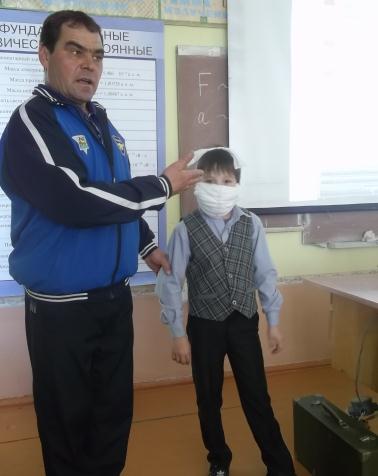 Куксевич В.В.
П Праздники
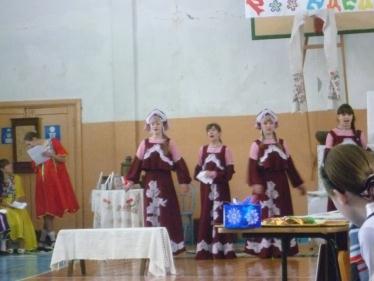 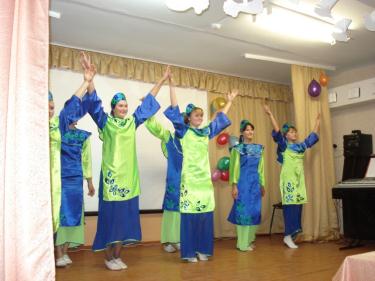 педсовет
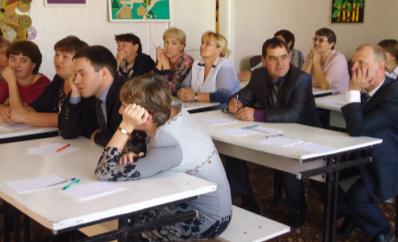 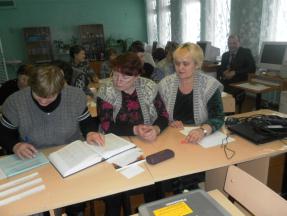 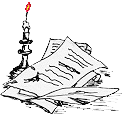 Р Русский язык
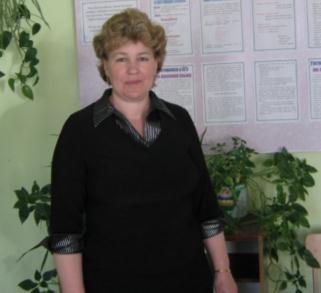 английский
язык
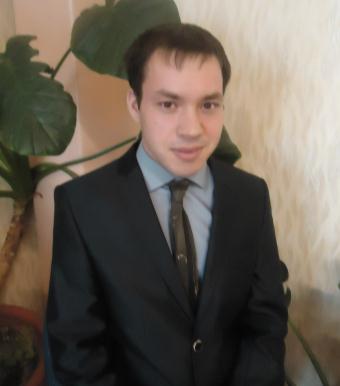 БОРОДАВКИНА М.Н.
Калашников Д.
С Столовая
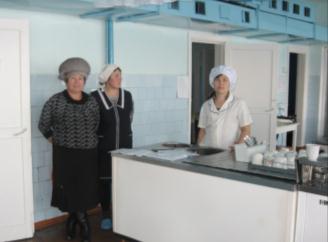 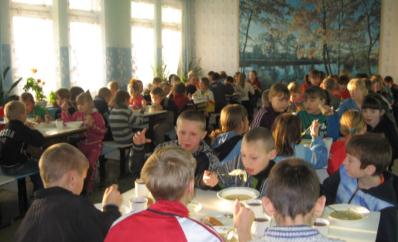 Герасимова З.Н.
Абдулина В.       Чёгинская Е. В.
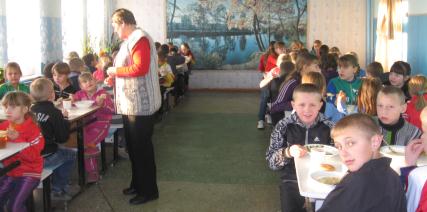 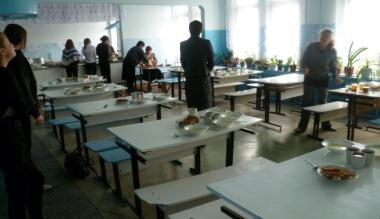 Т Труды
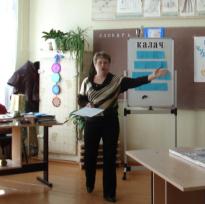 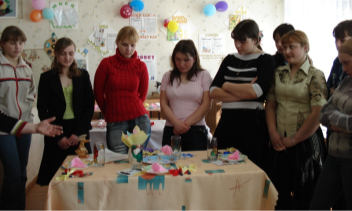 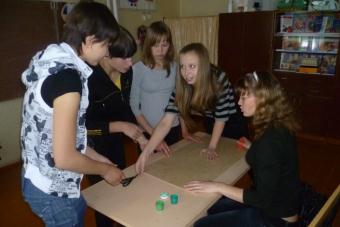 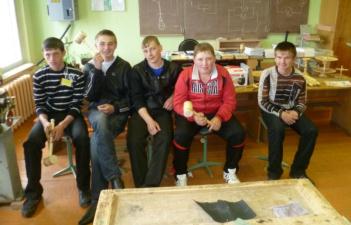 У Учительская
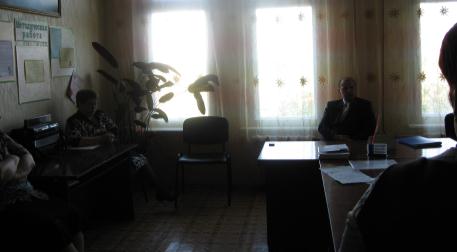 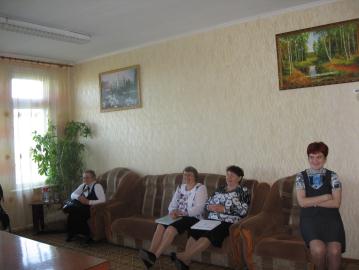 Ф Физкультура, Физика
Куксевич В. В.
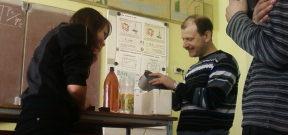 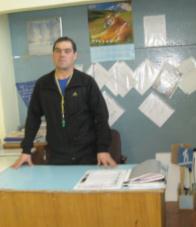 кабинет физики
Фарков А.Н.
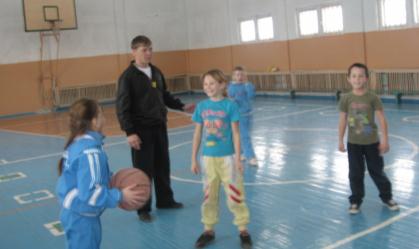 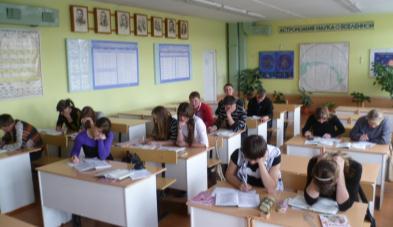 Х Химия
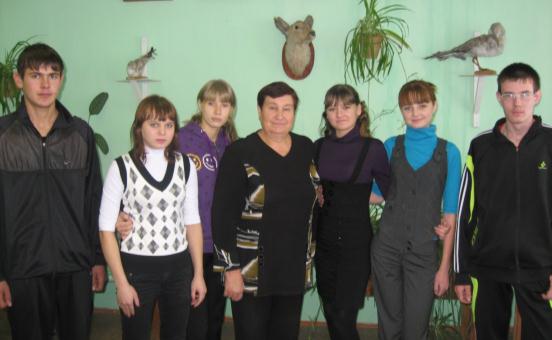 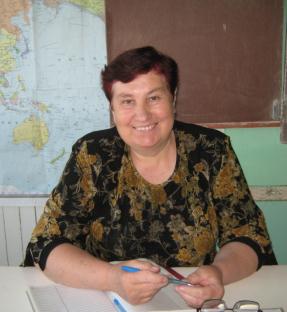 Кирдишова М.Ф.
Ц Царство цветов
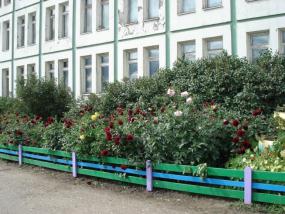 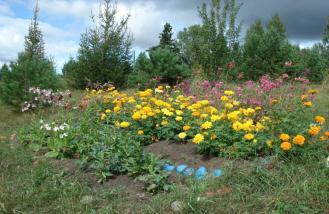 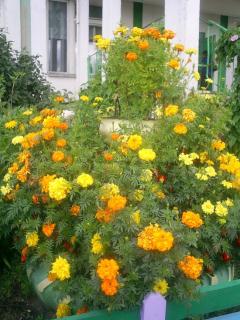 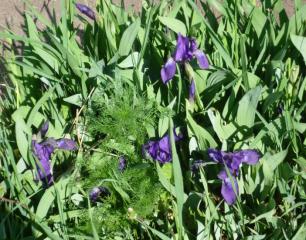 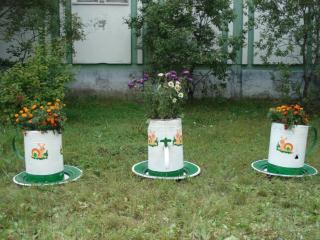 Ш,Щ Школа
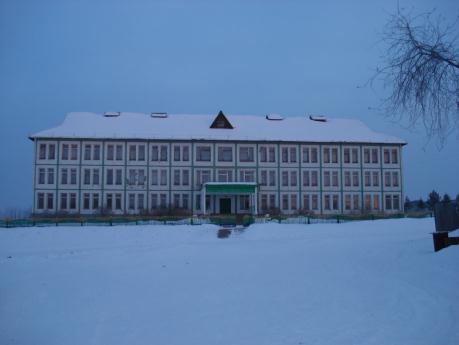 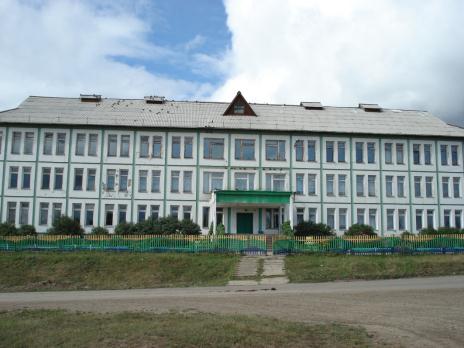 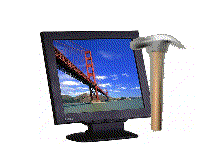 Э ЭВМ
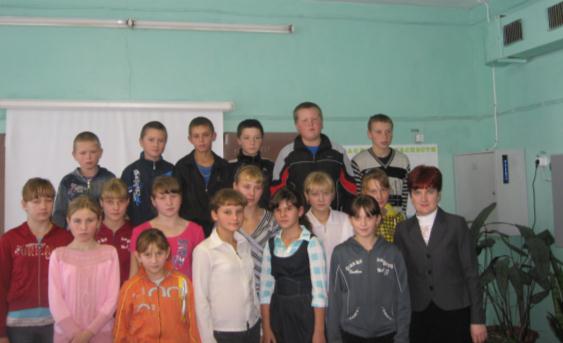 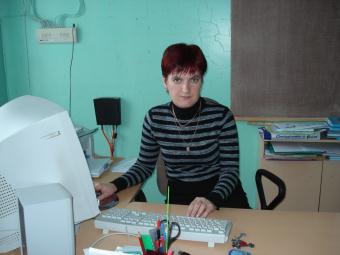 Сутырина Т.А.
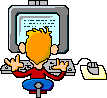 Ю Юбилей школы
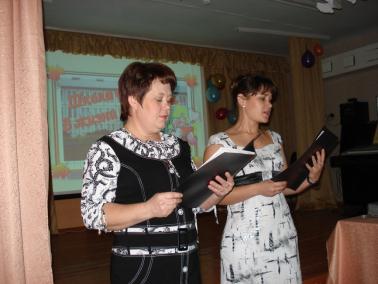 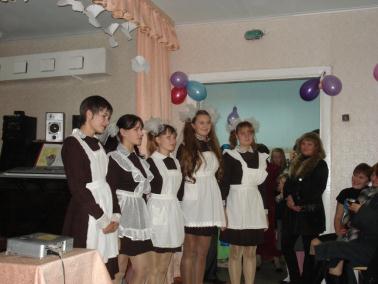 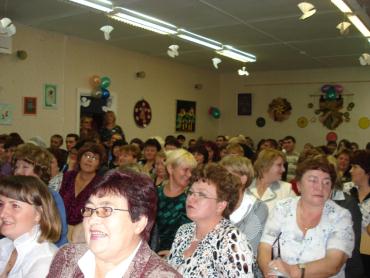 Я Ярмарка
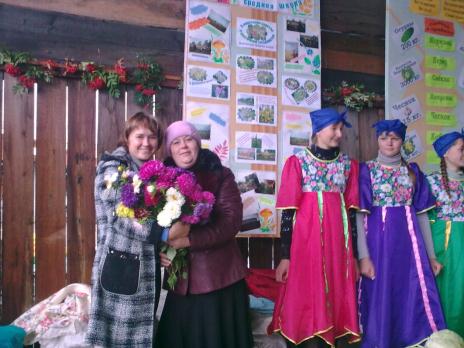 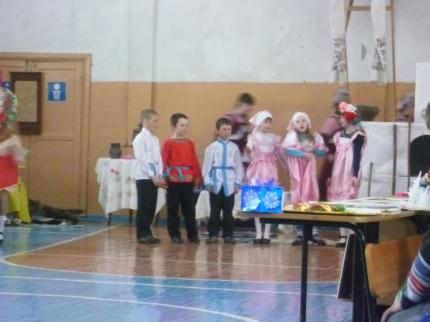